The Algorithms
Automatic Case Distribution
Caseflow
Updated – October 19, 2022
Table of Contents
Overview
Definitions
Calculations
Push Priority Target
Request Priority Target
How VLJs receive cases
Levers
By Docket Date Algorithm
Started using on 10/13/2022
Proportions Algorithm 
Disabled on 10/13/2022
Additional Information
Overview
Overview
When a Veterans Law Judge requests cases that are ready for a decision, those cases are drawn from the Board's various dockets according to a set of rules. Prior to the implementation of the Appeals Modernization Act in February 2019, there was only a single docket, and the distribution of cases could be done by hand. With AMA in place, there are now four dockets, and the rules for distribution have reached a level of complexity that this task now must be automated using algorithms.

These are those algorithms.
Definitions
Priority case: A case is considered a priority if it is:
AOD
post-CAVC
Nonpriority case: Any case that does not fall under priority
Tied to a judge: A case is considered “tied to a judge” if there is a specific judge who must receive it.
A legacy case with a hearing must be decided by the same judge who held the hearing
Hearing Docket cases with held hearing assigned to a judge where the Distribution Task assigned_at date is less than hearing_case_affinity_days ago
Is sometimes referred to as not_genpop or non_genpop
Definitions
General population (genpop): A case that is not tied to a judge (can be distributed to anyone)
Ready to be distributed: A case where all tasks that must be completed before a decision is written have been completed
Mainly looks to see if the case's Distribution Task has a status of assigned
Direct Review docket are distributed based on the Board's 365-day timeliness goal. Using the two levers:
days_before_goal_due_for_distribution 
direct_docket_time_goal
Distribute: Make database changes so that cases will show up on the VLJ’s Assign Cases page
Definitions
Request: This is the “Request more cases” by a VLJ on the Assign Cases page action
Push, Push Priority, Priority Push: This is referencing the Push Priority Appeals to VLJs scheduled job
Distribution Task: https://department-of-veterans-affairs.github.io/caseflow/task_trees/trees/task_descr/DistributionTask_Organization.html 
Remainder: batch size minus number of cases during a distribute
Dockets: Legacy, Direct Review, Evidence Submission, Hearing
Distributions: This is referencing the Distributions table or records within the table
Calculations
Batch size: The number of cases the judge receives when they order cases
Number of Attorneys X 3
Total Batch Size: If every judge tried to distribute cases at the same time, this is the maximum number of cases we need to distribute
Total number of Attorneys X 3
Calculations
Push Priority Target: Looks at the number of cases all eligible judges have received in the last 30 days (including the ones distributed before this is calculated), calculate a target number for each judge that would get us as close to even as possible
Request Priority Target: Target percentage of priority cases in this distribution. 
Number of Priority Cases / Total Batch Size
Ensures priority cases are distributed evenly amongst judges
Calculations: Push Priority Target
Functionally, the Push Priority job is set to distribute cases as evenly as possible over time and given the same set of eligible judges for multiple weeks, will reach an equilibrium where every judge gets the same number of cases (±1 for leftover cases) every week. At this equilibrium, the total cases assigned will be equal to the number of ready priority genpop cases.
Values that are used in calculation:
eligible_judges: A list of judges eligible to receive priority cases. These are the admin of Judge Teams that can receive priority cases. This list will be reduced as individual targets are determined to remove any judges who end up with a target of zero or lower.
recent_distributions: A list of all completed priority Distributions within the past 30 days
genpop_count: The total number of ready priority genpop appeals across all dockets
Legacy cases where a judge has held a hearing are not included in this count, as those are still tied to that judge. Due to this not all priority cases will be distributed.
Calculations: Push Priority Target
Determine recent distributions counts for judges: 
Use the lists eligible_judges and recent_distributions to determine the number of cases each judge has received in the past 30 days. This uses the statistic batch_size from the Distributions.
Determine total recent distributions count:
Add the values for each judge in recent distributions counts for judges together to determine the total number of cases in priority Distributions in the past 30 days
Determine preliminary push priority target:
(total_recent_distributions_count + genpop_count) / (number of eligible_judges)
Determine still eligible judges:
Remove judges from the eligible judges list if they have already been distributed more cases than the preliminary push priority target value in the past 30 days.
If there are any judges that have previous distributions that are MORE than the currently calculated priority target, no target will be large enough to get all other judges up to their number of cases. 
Determine the Push Priority Target:
Use the reduced list of eligible_judges to repeat steps 2 and 3
Calculations: Push Priority Target
Determine target distributions for remaining eligible judges:
Judge Target = Push Priority Target – priority push cases distributed to the judge in past 30 days
If this value is negative, remove the judge from the list of eligible judges. This means that judge has already been assigned more cases in the past 30 days than the target amount.
If this value is zero, keep the judge in list of eligible judges as they may be assigned leftover cases
Determine the number of leftover cases:
Leftover cases = genpop_count - (sum of all remaining eligible judge targets)
Adjust target distributions for remaining eligible judges based on number of leftover cases:
Starting with the judges with the lowest individual targets increase their target by one until all leftover cases are accounted for.
There will never be more leftover cases than judges being distributed to.
If a judge still has a target distribution value of zero, they are removed from the eligible judge list.
For remaining eligible judges sorted by lowest target    if leftover cases > 0        new judge target = 1 + judge target        remaining leftover cases = leftover cases – 1    end    if judge target < 0         remove judge from eligible judge list
For all remaining eligible judges use their calculated Push Priority Target in their distribution.
Calculations: Request Priority Target
Values: 
priority_count: The total number of ready priority cases across all dockets. This includes Legacy Hearing cases that are tied to a judge.
Total Batch Size: The total batch size is calculated by getting the total number of non-judge members for every judge team and multiplying that by the batch size per attorney constant (currently set to 3)
Determine the number of priority case per attorney
priority_count / Total Batch Size
If the value of 1.0 is lower than the number of priority case per attorney, use 1.0
Determine the Request Priority Target: 
Round up the value of (number_of_priority_case_per_attorney * Batch Size)
The Request Priority Target is then used for a judge’s Request
Functionally, if there are more ready priority appeals than all attorneys on all judge’s teams, then a requested distribution will be entirely priority appeals.
Levers
These levers are used for both algorithms
How VLJs receive cases
There are two ways VLJs receive cases:

Priority Push Distribution
Request more cases on the Assign Cases page
This requires the VLJ to have less then 9 cases currently to assign
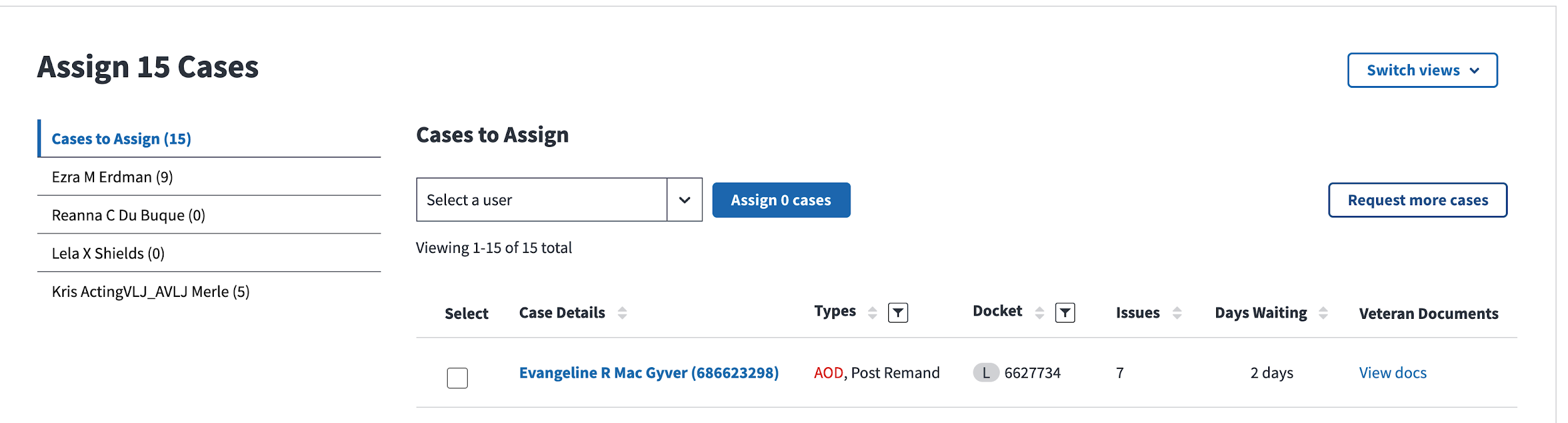 By Docket Date Algorithm
Overview
This is behind the feature toggle acd_distribute_by_docket_date
AMA Docket cases are sorted by the receipt_date column in appeals datatable
Legacy Docket cases are sorted by the date column BFD19 in table BRIEFF
When a single Distribute occurs for All Dockets:
X = priority target , Push Priority Target , or batch size minus priority target
For each docket find the oldest X number of cases
Oldest is decided by the above dates
From combined lists in step 2 select the oldest X number of cases which will be distributed
Goal is to shuffle the dockets together, order by dates, and then distribute  the X oldest cases to a VLJ
By Docket Date Algorithm:Push Priority Job
Push Priority Appeals to VLJs Distribution
Distributes priority appeals to eligble VLJs automatically every Monday starting at 1am ET
Only Judge Teams that are allowed to accept priority pushed cases are included
The admin of the Judge Team is the VLJ cases will be distributed to
Push Priority Appeals to VLJs Distribution
By Docket Date Algorithm:Request more cases
Request more cases by VLJs Distribution
Request more cases by VLJs Distribution
Proportions Algorithm
Overview
AMA Docket cases are sorted by 
For priority the assigned_at date of the Distribution Task
For nonpriority the receipt_date of the case
Legacy Docket cases are sorted by 
For priority the date column BFDLOOUT in table BRIEFF
For nonpriority the docket number / TINUM (legacy)
When a single Distribute occurs for All Dockets:
X = Current remainder of a VLJ’s batch size
For each docket find the oldest X number of cases
Oldest is decided by above dates
Then from combined lists of above select the oldest X number of cases which will be distributed
Proportions Algorithm:Push Priority Job
Push Priority Appeals to VLJs Distribution
Launched in September 2020
Distributes priority appeals to available VLJs automatically every Monday starting at 1am ET
Only Judge Teams that are allowed to accept priority pushed cases are included
The admin of the Judge Team is the VLJ cases will be distributed to
Push Priority Appeals to VLJs Distribution
Proportions Algorithm:Request more cases
Request more cases action by a VLJ Distribution
Levers
Direct Review Proportion calculation
Target_decision_date: A Direct Review’s receipt date plus direct_docket_time_goal number of days.
 E.g. receipt_date = 9/21/2022, target_decision_date = 9/21/2023
Due count: number of nonpriority cases in the docket
If days_before_goal_due_for_distribution is not ignored, 
value is number of nonpriority cases whose target_decision_date is before or equal to days_before_goal_due_for_distribution days from now
SQL ≈ WHERE target_decision_date <= days_before_goal_due_for_distribution.days.from_now
Docket margin net of priority: maximum value between zero and  total batch size minus priority count from all dockets
Due direct review: Due count divided by docket margin net of priority
Maximum direct review proportion
Direct review proportion
Due Direct Review
Min (
)
,
Lever
Additional Information
References
Code
Push Priority Job
Distribution database model
Proportions Distribution
By Docket Date Distribution
Automatic Case Distribution Wiki
Proportions Wiki
By Docket Date Wiki
DSVA Slack channel for notifications from Push Priority Job